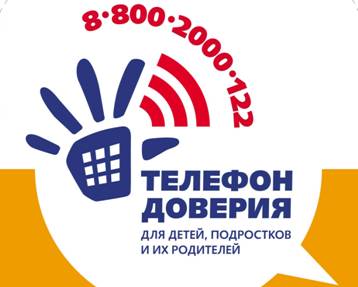 МКОУ «Новоникольская СОШ»
   учитель начальных классов:
                    Кочкина Л.А.
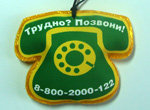 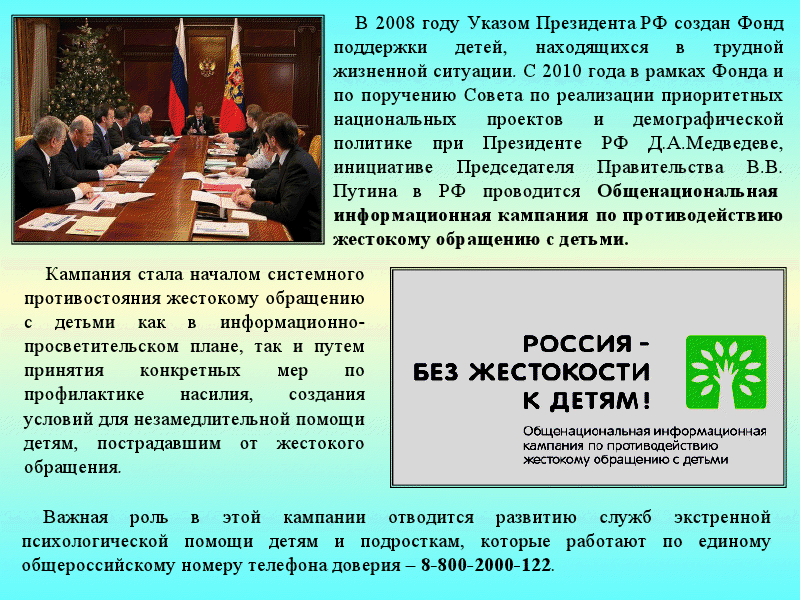 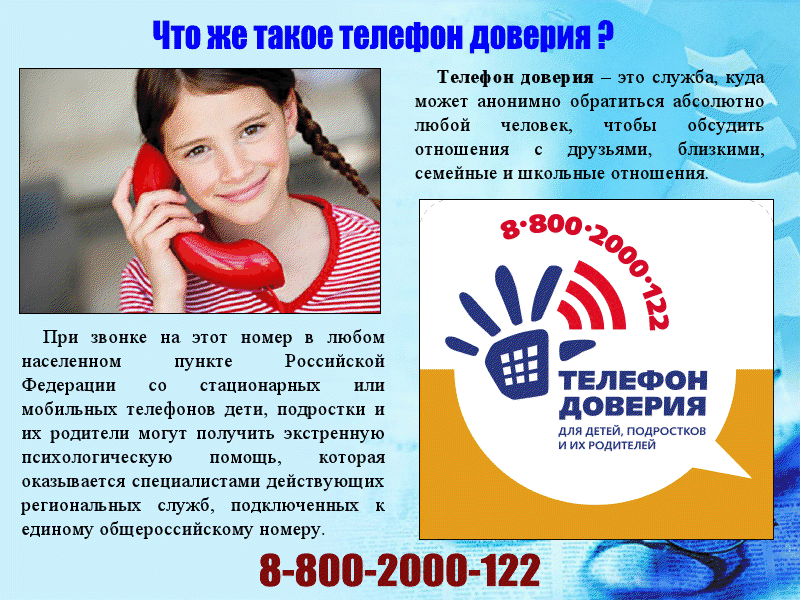 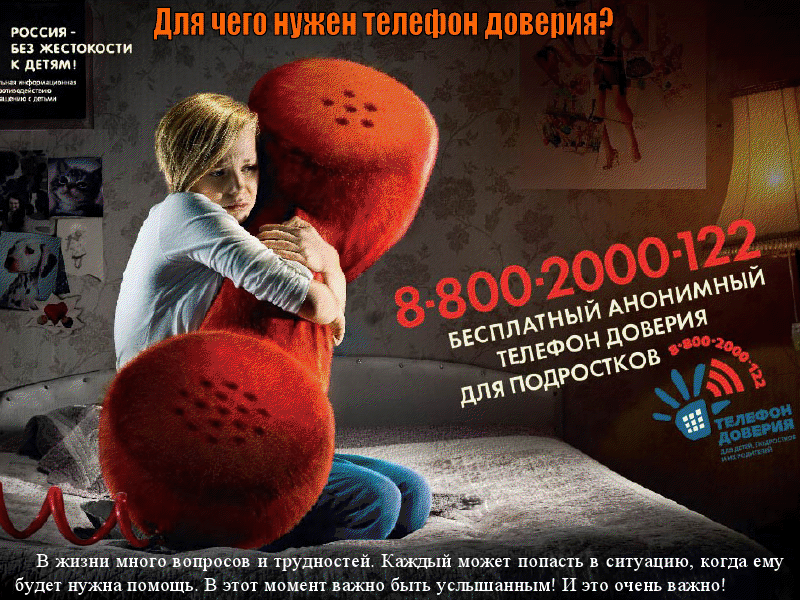 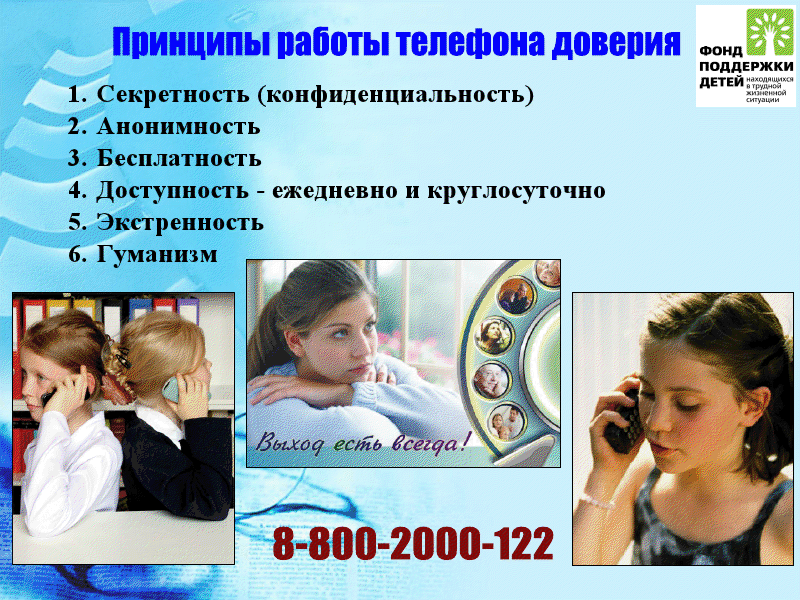 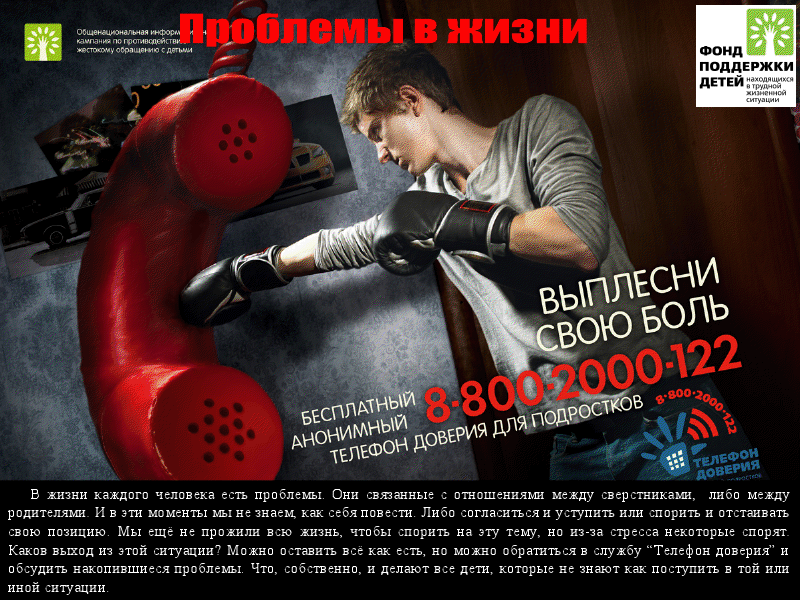 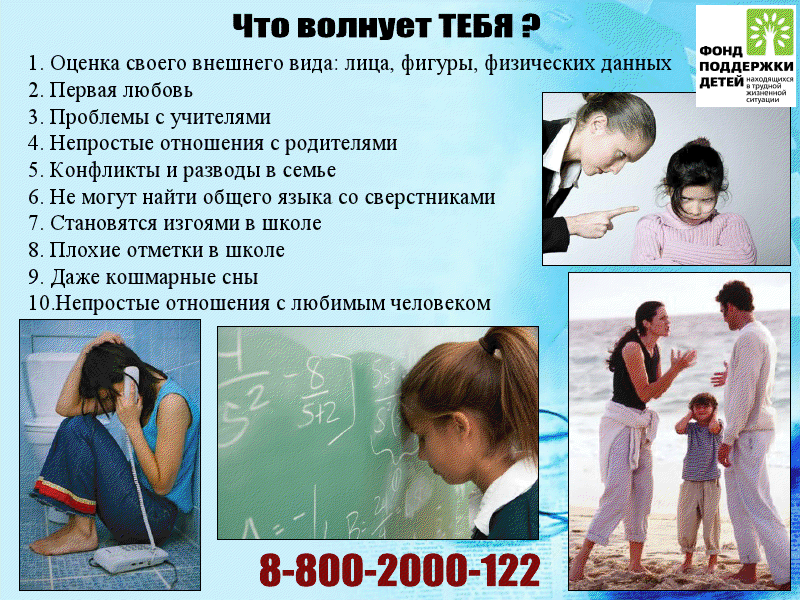 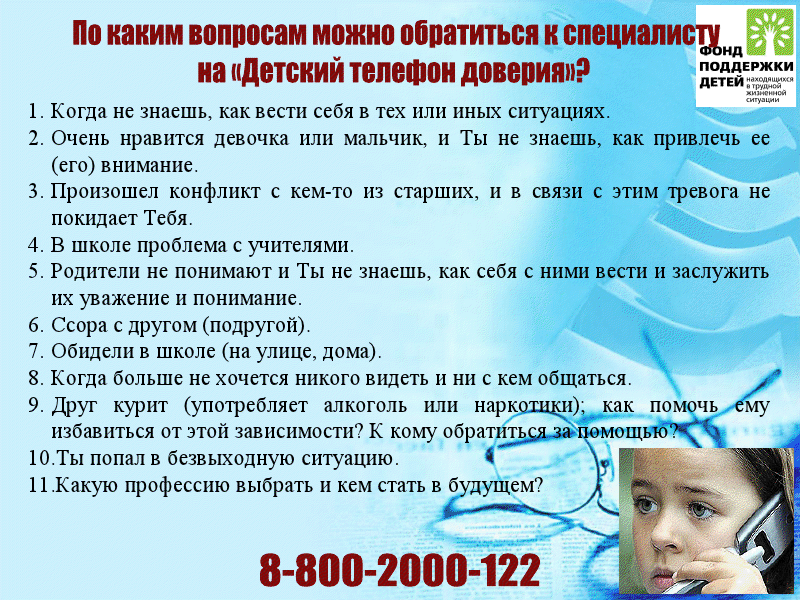 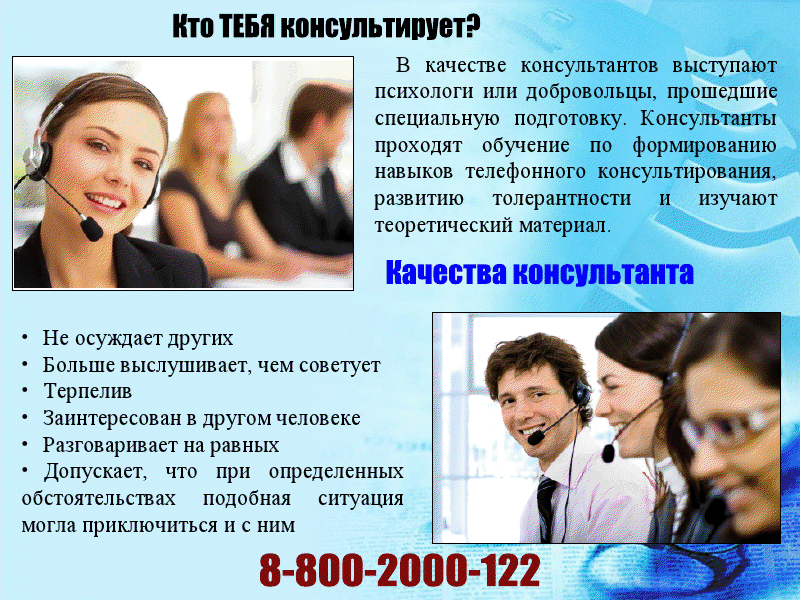 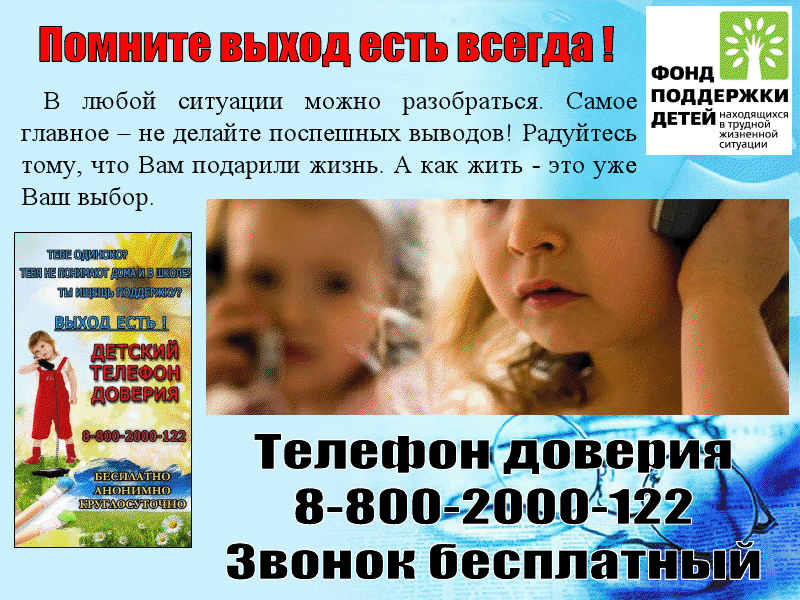 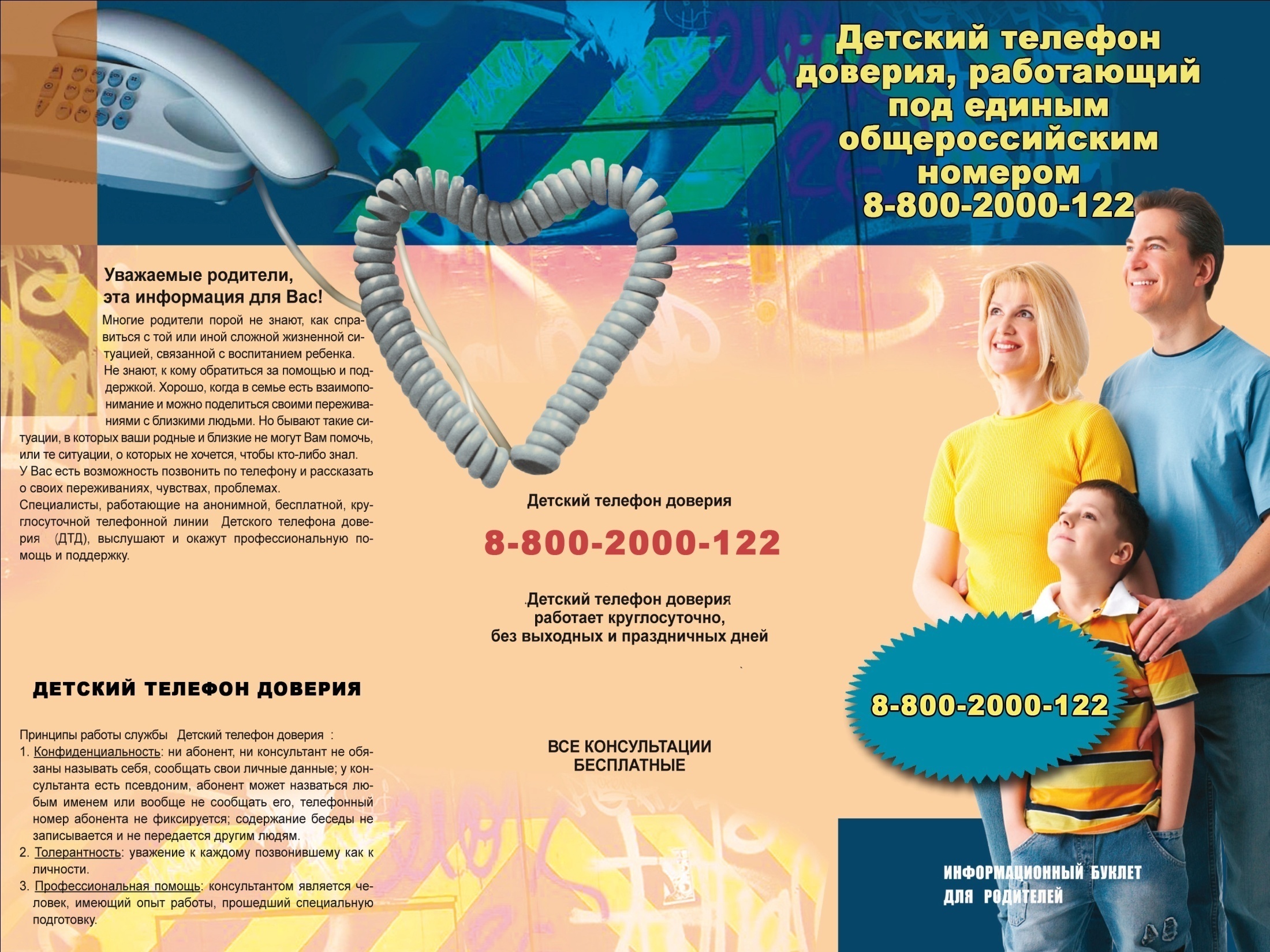 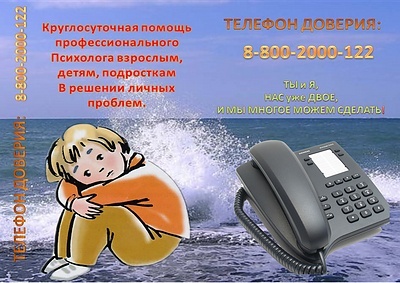 МКОУ «Новоникольская СОШ»
Кочкина Л.А                   2012г